CSE 332: Data Structures & ParallelismLecture 1: Intro, Stacks & Queues
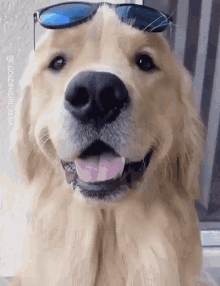 Arthur Liu
Summer 2022
6/22/2022
1
Welcome!
We have 9 weeks to learn fundamental data structures and algorithms for organizing and processing information
“Classic” data structures / algorithms and how to analyze rigorously their efficiency and when to use them
Queues, dictionaries, graphs, sorting, etc.
Parallelism and concurrency (!)
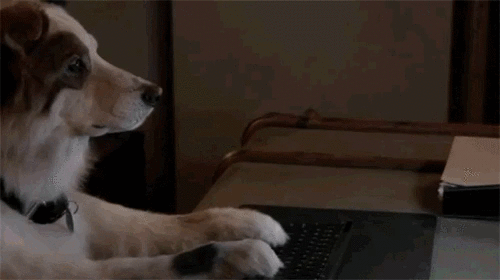 6/22/2022
2
Today
Introductions
Administrative Info
What is this course about?
Review: Queues and stacks
6/22/2022
3
CSE 332 Course Staff
Instructor:
  Arthur Liu

Teaching Assistants:
Nathan Akkaraphab
Hans Easton
Winston Jodjana






Neel Jog
Dara Stotland
Thien Kim Tran
6/22/2022
4
Me
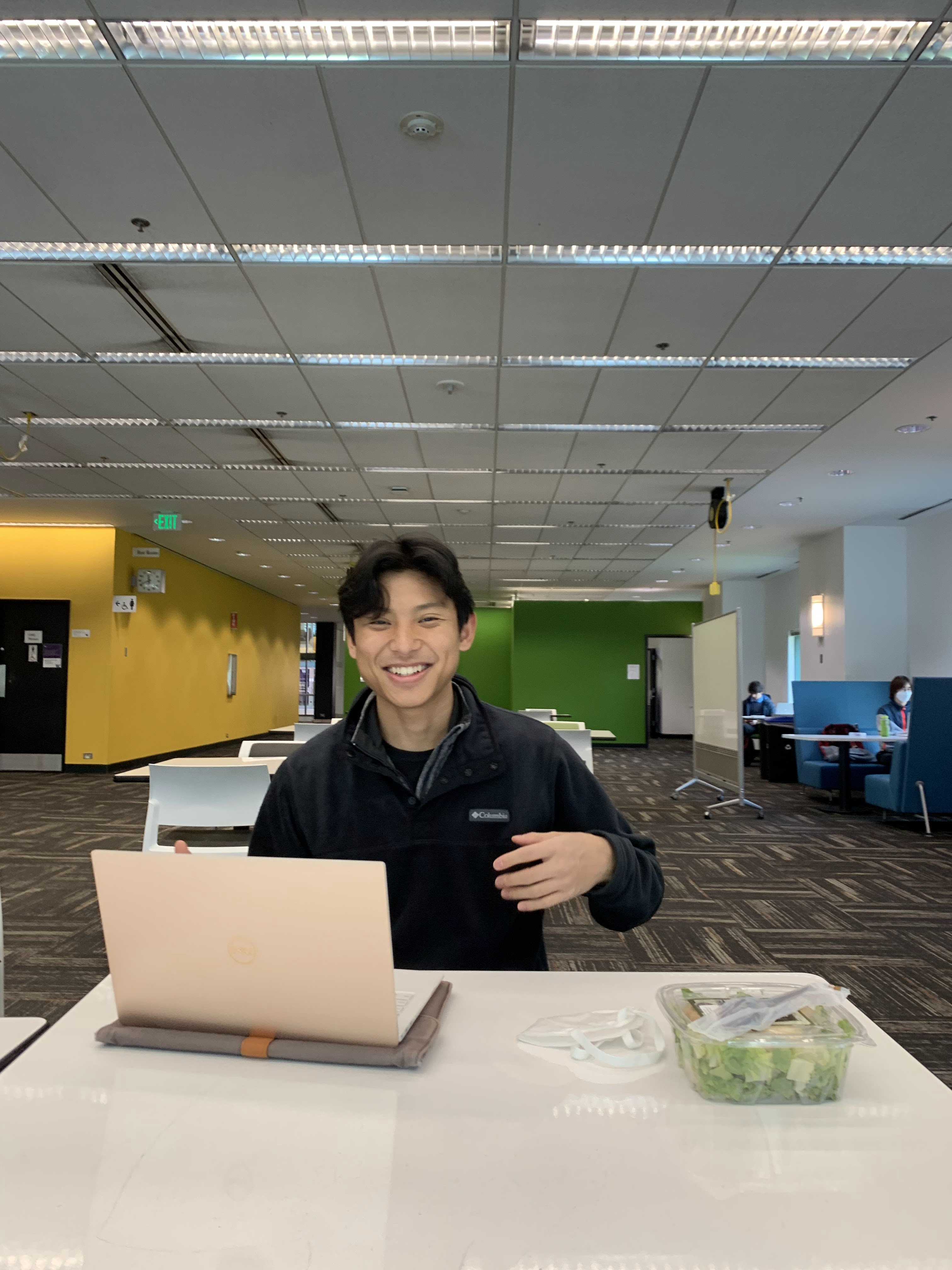 BS/MS graduate
9+ quarters TA
Previously: Amazon, Microsoft, Startup
Meta
Soccer, Triathlon
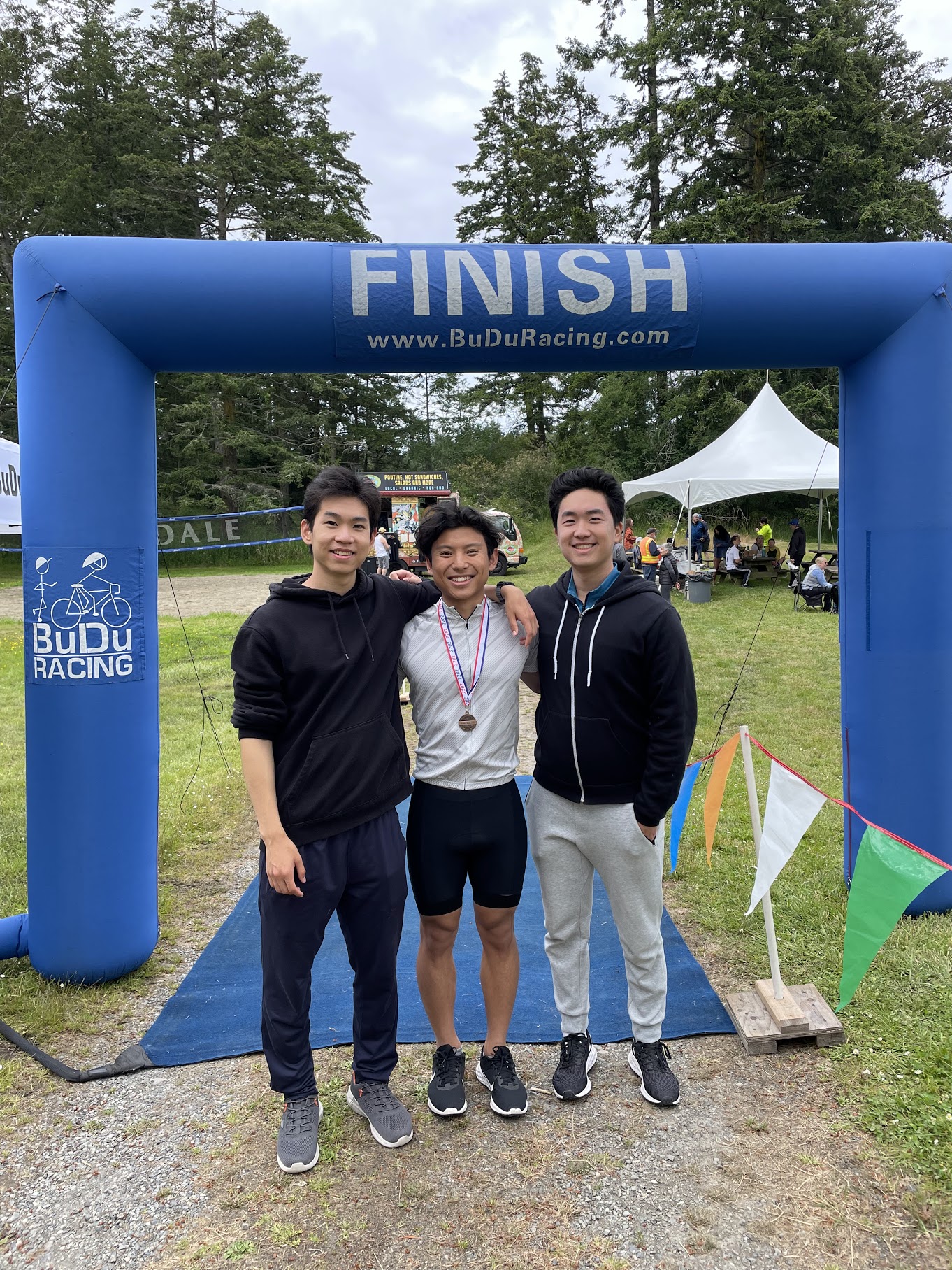 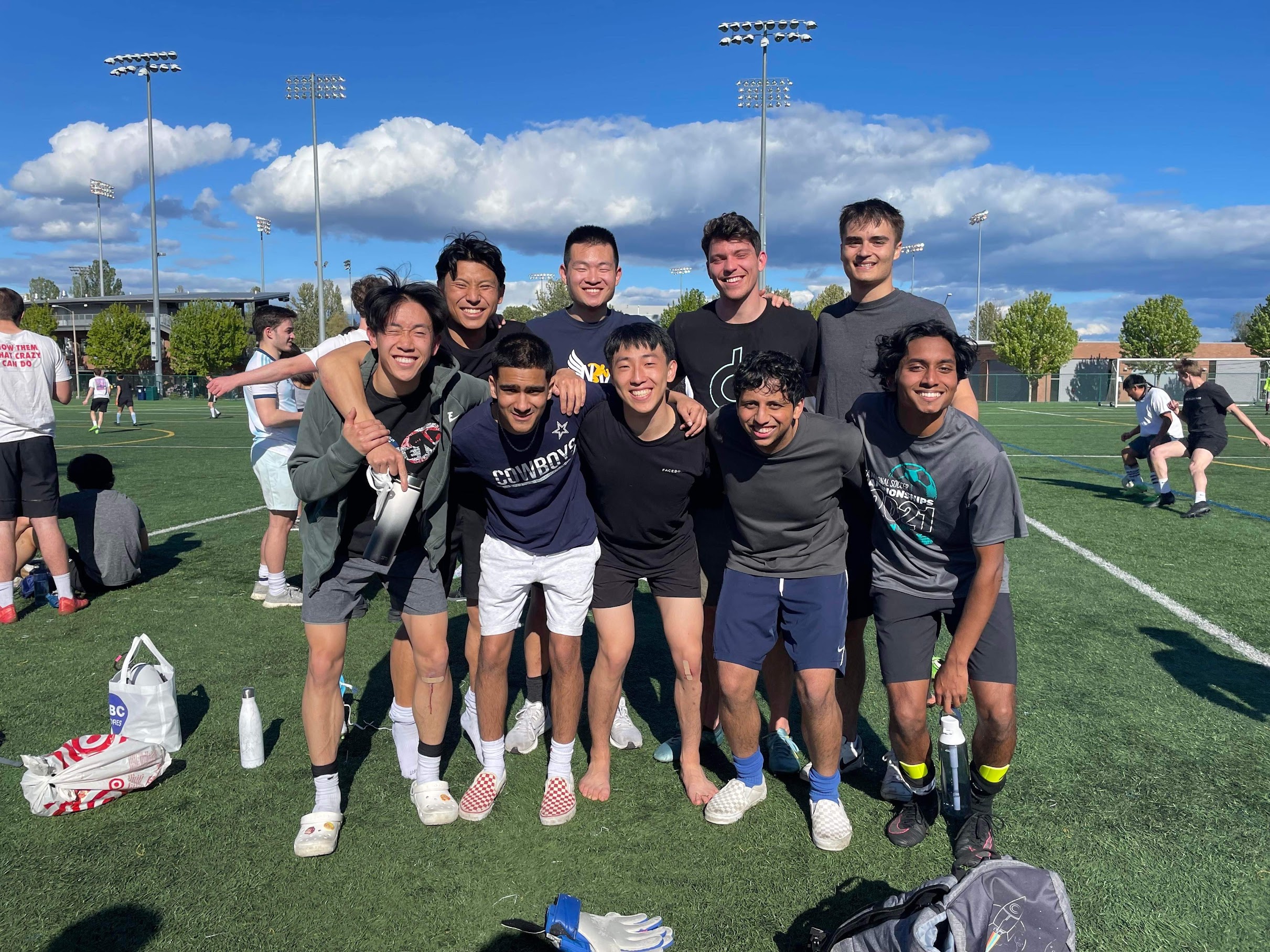 6/22/2022
5
Today
Introductions
Administrative Info
What is this course about?
Review: Queues and stacks
6/22/2022
6
Course Information
Instructor: Arthur Liu, CSE210
Office Hours: see course web page, and by appointment
artliu@cs.washington.edu
Course Web Page:
cs.uw.edu/332
Text (optional):Data Structures & Algorithm Analysis in Java, (Mark Allen Weiss), 3rd edition, 2012(2nd edition also o.k.)
6/22/2022
7
Communication
Course email lists: cse332a_su22@uw
You are already subscribed
Ed Discussion board
Your first stop for questions about course content & assignments
Ed Announcement Emails - You must get and read announcements sent there
Anonymous feedback link
For good and bad: if you don’t tell us, we won’t know!
6/22/2022
8
Course Meetings
Lecture
Take notes, materials posted (sometimes afterwards)
Ask questions, focus on key ideas (rarely coding details)
Attend synchronously as much as possible and interact with peers!

Section
Practice problems!
Answer Java/project/homework questions, etc.
Occasionally may introduce new material
An important part of the course (not optional)

Office hours
Use them: please visit us!
6/22/2022
9
Course Materials
Lecture and section materials will be posted
They are visual aids, so not always a complete description!
If you have to miss, find out what you missed

Textbook: Weiss 3rd Edition in Java
Good read, but only responsible for lecture/section/hw topics
3rd edition improves on 2nd, but 2nd is fine
Parallelism / concurrency topics in separate free resource designed for 332
6/22/2022
10
[Speaker Notes: WEBSITE TOUR AFTER THIS SLIDE]
Course Work
~15 weekly individual homework exercises (25%)
Programming Projects (37%)
Use Java and IntelliJ, Gitlab
Done in partners*, o.k. if partner is in other quiz section
*Can do individually, but projects designed for partners
Midterm (15%) (Week 5 Monday 7/18)
Final (20%) (last Thursday section 8/18 and Friday of quarter 8/19)
Course-Wide Participation (3%)
Many ways to earn credit here, relatively lenient on this
6/22/2022
11
Late Policy and Student Conduct
Late Policy
Exercises: No late submissions allowed
Projects: 4 late day tokens for the entire quarter, max 2 per project


Academic Conduct (see syllabus)
In short: don’t attempt to gain credit for something you didn’t do and don’t help others to do so either
This does not mean suffer in silence!
Learn from course staff and peers, talk, share ideas; but don’t share or copy work that is supposed to be yours

Extenuating Circumstances
6/22/2022
12
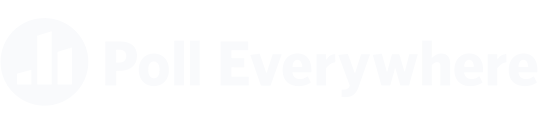 pollev.com/artliu
Who is your favorite superhero?
Make sure you are logged in with your uw netid account
If you might have an issue with in-lecture polling, reach out to the instructor as soon as possible
Only need to vote on 60% of questions to get full credit!
1.05 points for correct answer, 1 point otherwise

If you are sick, stay home!
6/22/2022
13
[Speaker Notes: https://www.polleverywhere.com/free_text_polls/H4ejvE05qWFiarzzTe7gY?preview=true&controls=none]
Homework for Today!!
Project #1: Fill out partner request survey by Thursday 6pm
Partner Mixer Thursday 12-1 @ CSE2 271
Preliminary Survey: fill out by Friday night
Exercise #1: Due SUNDAY at 11:59pm
Make sure you are on Ed
Review Java & install Intellij
Reading (optional) in Weiss (see website)
6/22/2022
14
[Speaker Notes: GO TO NEXT PAGE QUICK, THEN COME BACK TO THIS ONE, ASK FOR QUESTIONS, THEN SHOW POLL]
Reading
Reading in Weiss
For this week:
Weiss 3.1-3.7 – Lists, Stacks & Queues (Topic for Project #1)
(Friday) Weiss 2.1-2.4 – Algorithm Analysis
(Useful) Weiss 1.1-1.6 – Mathematics and Java (NOT covered in lecture, will use some of these baseline facts)
6/22/2022
15
Today
Introductions
Administrative Info
What is this course about?
Review: Queues and stacks
6/22/2022
16
[Speaker Notes: Get a little philosophical]
Data Structures & Parallelism
About 70% of the course is a “classic data-structures course”
Timeless, essential stuff
Core data structures and algorithms that underlie most software
How to analyze algorithms
Implement them

Plus a serious first treatment of programming with multiple threads
For parallelism: Use multiple processors to finish sooner
For concurrency: Correct access to shared resources
Will make many connections to the classic material
6/22/2022
17
What 332 is about
Deeply understand the basic structures used in software
Understand the data structures and their trade-offs
Rigorously analyze the algorithms that use them
Learn how to pick “the right thing for the job”
Experience the purposes and headaches of multithreading
Practice design, analysis, and implementation
The elegant interplay of “theory” and “engineering” at the core of computer science
6/22/2022
18
[Speaker Notes: Deeply understand (implement balanced binary tree)
Deeply understand hashing!
Enlarge toolkit of datastructures]
Goals
You will understand:
What the tools are for storing and processing common data types
Which tools are appropriate for which need (read: tradeoffs)
So that you will be able to:
Make good design choices
Justify and communicate your design decisions
6/22/2022
19
[Speaker Notes: Communicate!!]
One view on this course
This is the class where you being to think like a computer scientist
You stop thinking in Java code
You start thinking that this is a hashtable problem, a stack problem, etc.
Feel more comfortable not having “right” answers
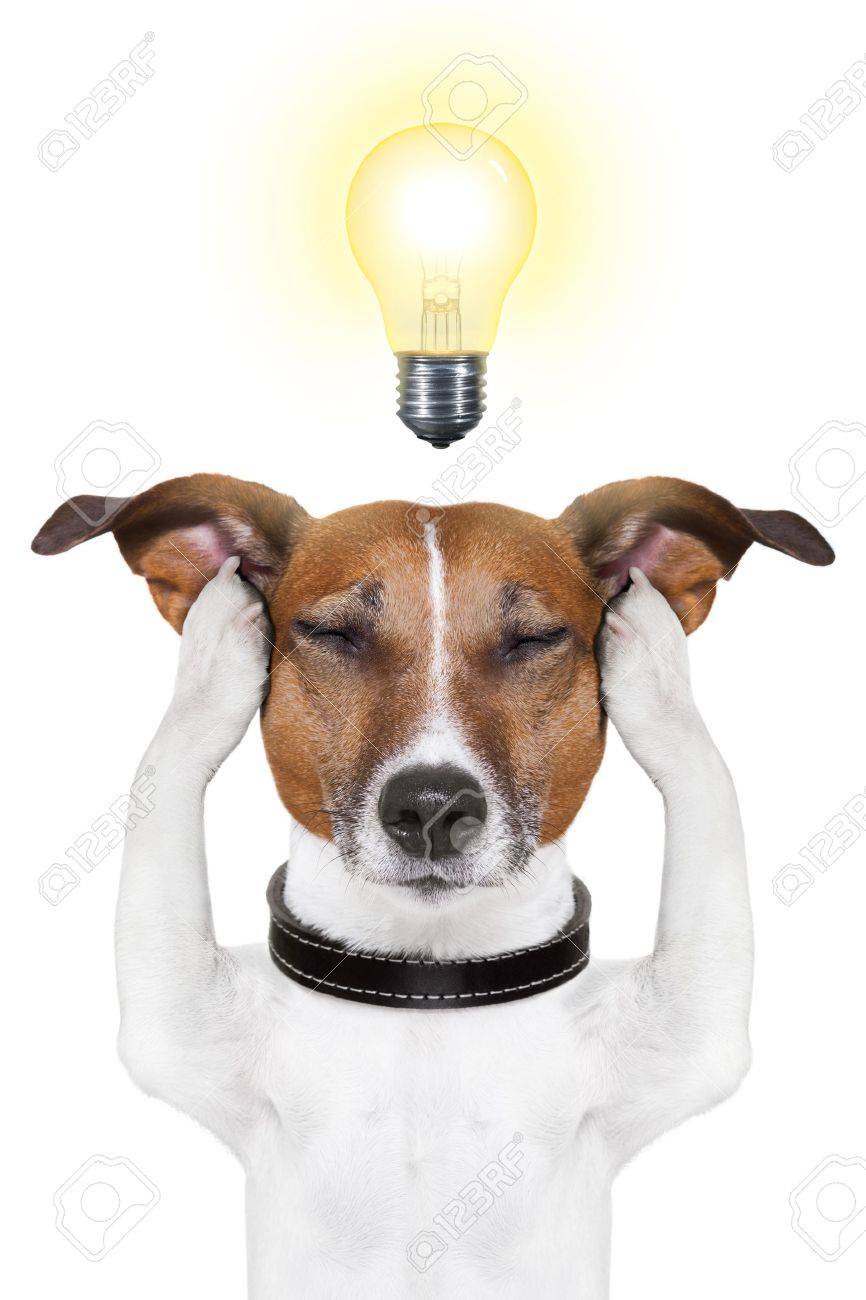 6/22/2022
20
Data Structures?
“Clever” ways to organize information in order to enable efficient computation over that information
6/22/2022
21
[Speaker Notes: Another way to think of this course… What do I mean by clever?]
Example Datastructures and Their Trade-Offs
LinkedList, ArrayList
6/22/2022
22
[Speaker Notes: What do I mean by clever? Figuring out tradeoffs
5, 3, 2, 6, 7, 4
Draw a binary search tree afterwards
Which do you think has the worst space complexity?]
Trade-Offs
A data structure strives to provide many useful, efficient operations
But there are unavoidable trade-offs:
Time vs. Space
One operation more efficient if another less efficient
Generality vs. Simplicity vs. Performance

That is why there are many data structures; educated CSEers internalize their main trade-offs and techniques
Recognize and reason about logarithmic < linear < quadratic < exponential
6/22/2022
23
Getting Serious: Terminology
Abstract Data Type (ADT)
Mathematical description of a ”thing” with set of operations on that “thing”
Data Structures
A specific organization of data and family of algorithms for implementing an ADT
Implementation of a data structure
The actual code implementation in a specific language
Algorithm
A high level, language-independent description of a step-by-step process
6/22/2022
24
[Speaker Notes: Most abstract to Most concrete]
Getting Serious: Terminology
List
Abstract Data Type (ADT)
Mathematical description of a ”thing” with set of operations on that “thing”
Data Structures
A specific organization of data and family of algorithms for implementing an ADT
Implementation of a data structure
The actual code implementation in a specific language
How to remove node,
How to resize
Algorithm
A high level, language-independent description of a step-by-step process
ArrayList, LinkedList
Your CSE143 code, Java Util Library
6/22/2022
25
Getting Serious: Terminology
Abstract Data Type (ADT)
Mathematical description of a ”thing” with set of operations on that “thing”
Data Structures
A specific organization of data and family of algorithms for implementing an ADT
Implementation of a data structure
The actual code implementation in a specific language
0
2
4
5
6
9
21
Linear search
Binary search
Algorithm
A high level, language-independent description of a step-by-step process
6/22/2022
26
Today
Introductions
Administrative Info
What is this course about?
Review: Queues and stacks
6/22/2022
27
Terminology Example: Stack and Queue ADT
Stack ADT
Queue ADT
State:
Set of elements
Operations:
push(element)
pop() – returns the most recent element that was added to the stack
State:
Set of elements
Operations:
enqueue(element)
dequeue() – deletes and returns the element that has been in the queue the longest
6/22/2022
28
[Speaker Notes: Draw pictures, LIFO]
Terminology Example: Stack and Queue ADT
Stack ADT
State:
Set of elements
Operations:
push(element)
pop() – returns the most recent element that was added to the stack
6/22/2022
29
[Speaker Notes: Draw pictures, LIFO]
Why useful
The Stack ADT is a useful abstraction because:
It arises all the time in programming (see Weiss for more)
Recursive function calls
Balancing symbols (parentheses)
Evaluating postfix notation: 3 4 + 5 *
Clever: Infix ((3 + 4) * 5) to postfix conversion (see Weiss)
We can code up a reusable library
We can communicate in high-level terms
“Use a stack and push numbers, popping for operators…”
Rather than, “create a linked list and add a node when…”
6/22/2022
30
Balancing Parenthesis
{([])}
(()()))
6/22/2022
31
Stack Datastructures
Singly Linked List Implementation
Array Implementation
7
4
2
2
size
size
4
7
front
6/22/2022
32
Queue Datastructures
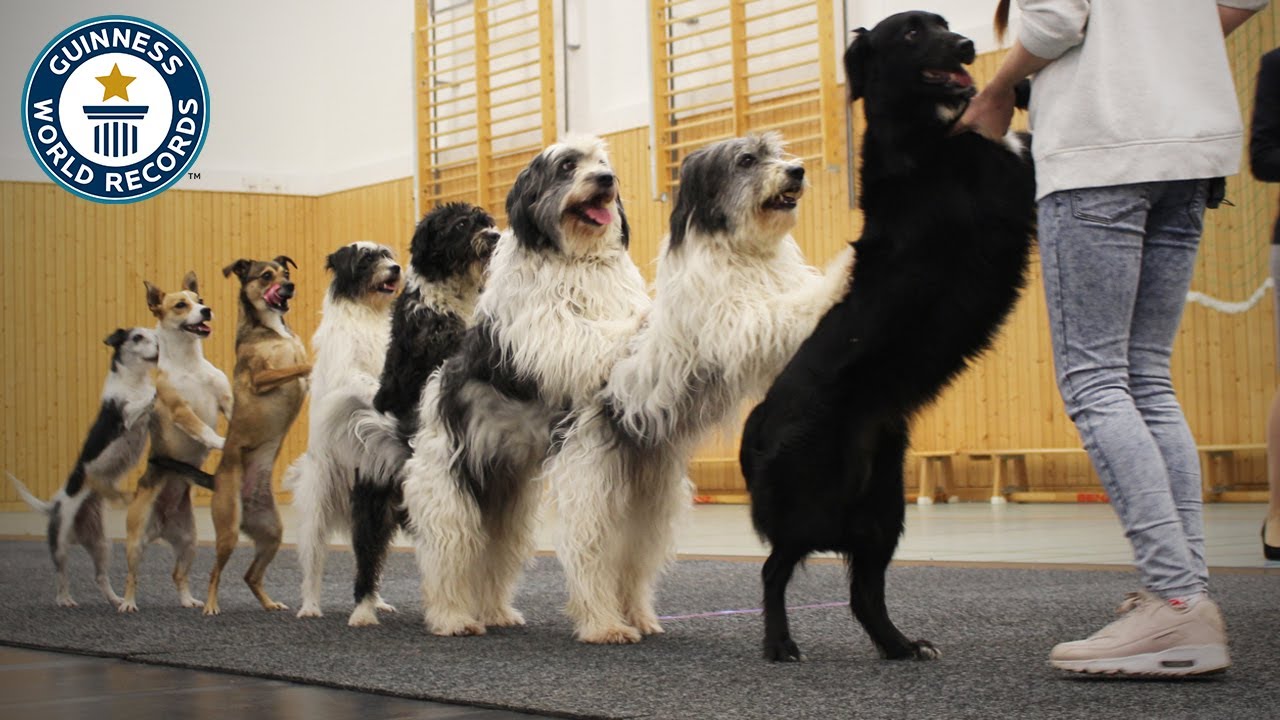 Queue ADT
State:
Set of elements
Operations:
enqueue(element)
dequeue() – deletes and returns the element that has been in the queue the longest
6/22/2022
33
[Speaker Notes: FIFO]
Array Queue Data Structure
Q:
0
size - 1
a
b
c
d
e
back
Idea:
Enqueue by adding to back
Dequeue by removing from index 0 and shifting elements down

Dequeue inefficient :(
6/22/2022
34
Circular Array Queue Data Structure
Q:
0
size - 1
b
c
d
e
f
front
back
// Basic idea only!
enqueue(x) {
  Q[back] = x;
  back = (back + 1) % size 
}
What if queue is empty?
Enqueue?
Dequeue?
What if array is full?
How to test for empty?
What is the complexity of the operations?
// Basic idea only!
dequeue() {
  x = Q[front];
  front = (front + 1) % size;
  return x;
}
6/22/2022
35
[Speaker Notes: Runtime analysis O(1) both

Double the array size when full]
b
c
d
e
f
front
back
Linked List Queue Data Structure
// Basic idea only!
enqueue(x) {
  back.next = new Node(x);
  back = back.next; 
}
What if queue is empty?
Enqueue?
Dequeue?
Can list be full?
How to test for empty?
What is the complexity of the operations?
// Basic idea only!
dequeue() {
  x = front.item;
  front = front.next;
  return x;
}
6/22/2022
36
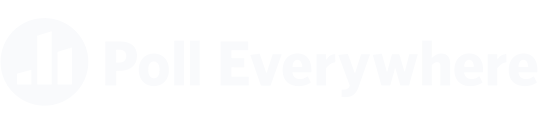 pollev.com/artliu
What are advantages and disadvantages of using CircularArray vs. LinkedList datastructure to implement the Queue ADT?
Array:
Linked List:
6/22/2022
37
[Speaker Notes: https://www.polleverywhere.com/free_text_polls/YmFZ6d3k5UhQuJCDnJcYW?preview=true&controls=none]
Circular Array vs. Linked List
Array:
May waste unneeded space or run out of space
Space per element is excellent
Operations very simple / fast

Operations not in Queue ADT, but also:
Constant-time “access to kth element”
For operation “insertAtPosition”, must shift all later elements
Linked List:
Always just enough space
But more space per element
Operations very simple / fast

Operations not in Queue ADT, but also:
No constant-time “access to kth element”
For operation “insertAtPosition”, must traverse all earlier elements
6/22/2022
38
Homework for Today!!
Project #1: Fill out partner request survey by Thursday 6pm
Partner Mixer Thursday 12-1 @ CSE2 271
Preliminary Survey: fill out by Friday night
Exercise #1: Due SUNDAY at 11:59pm
Make sure you are on Ed
Review Java & install Intellij
Reading (optional) in Weiss (see website)
6/22/2022
39
[Speaker Notes: Don’t stress about Big O just yet, I mentioned this a bit, we will talk about it in more detail and more formally Friday]